EL DERECHO ROMANO
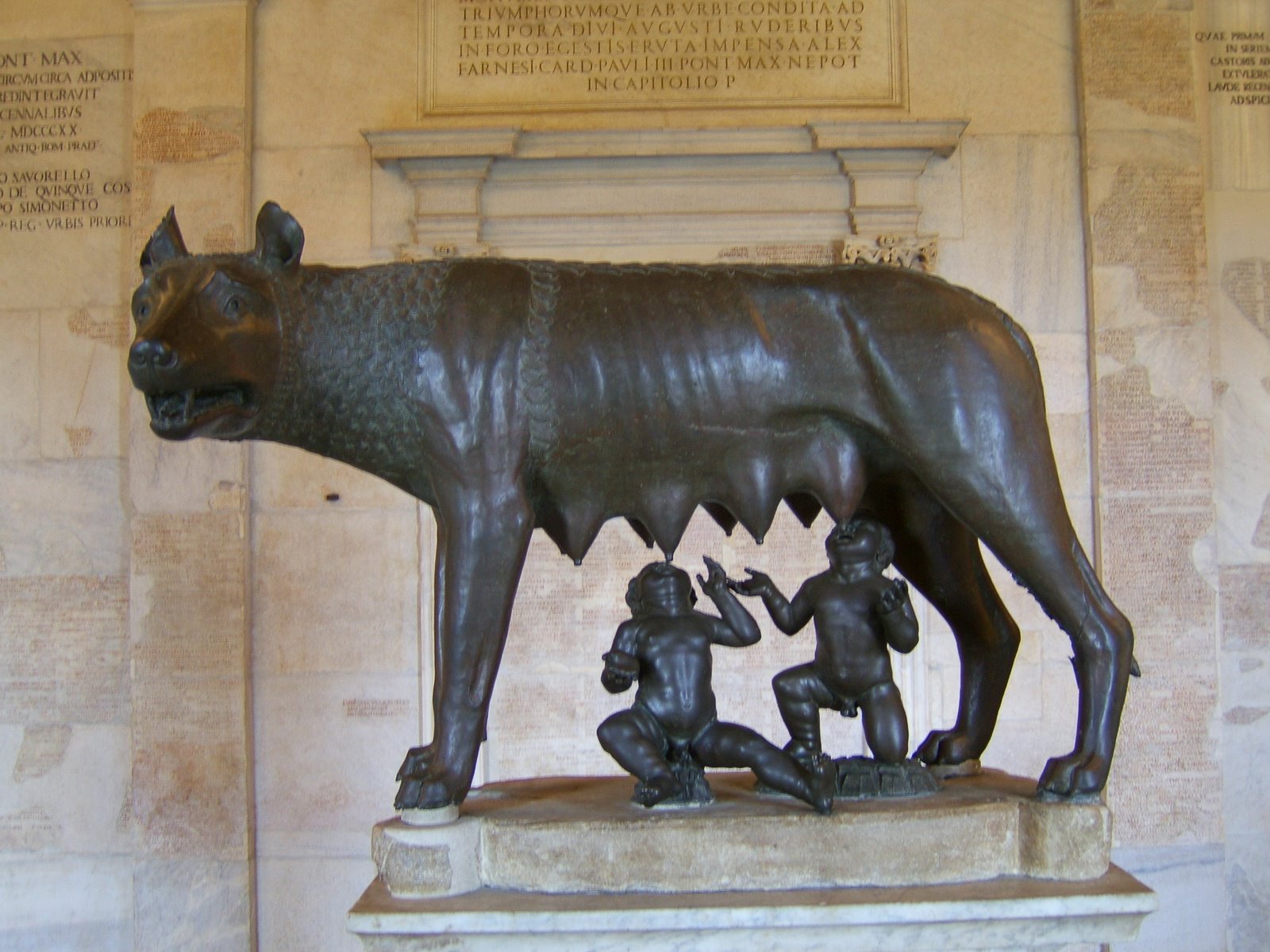 DIVISION EN PERIODOS:REYES, CONSULES, EMPERADORES.
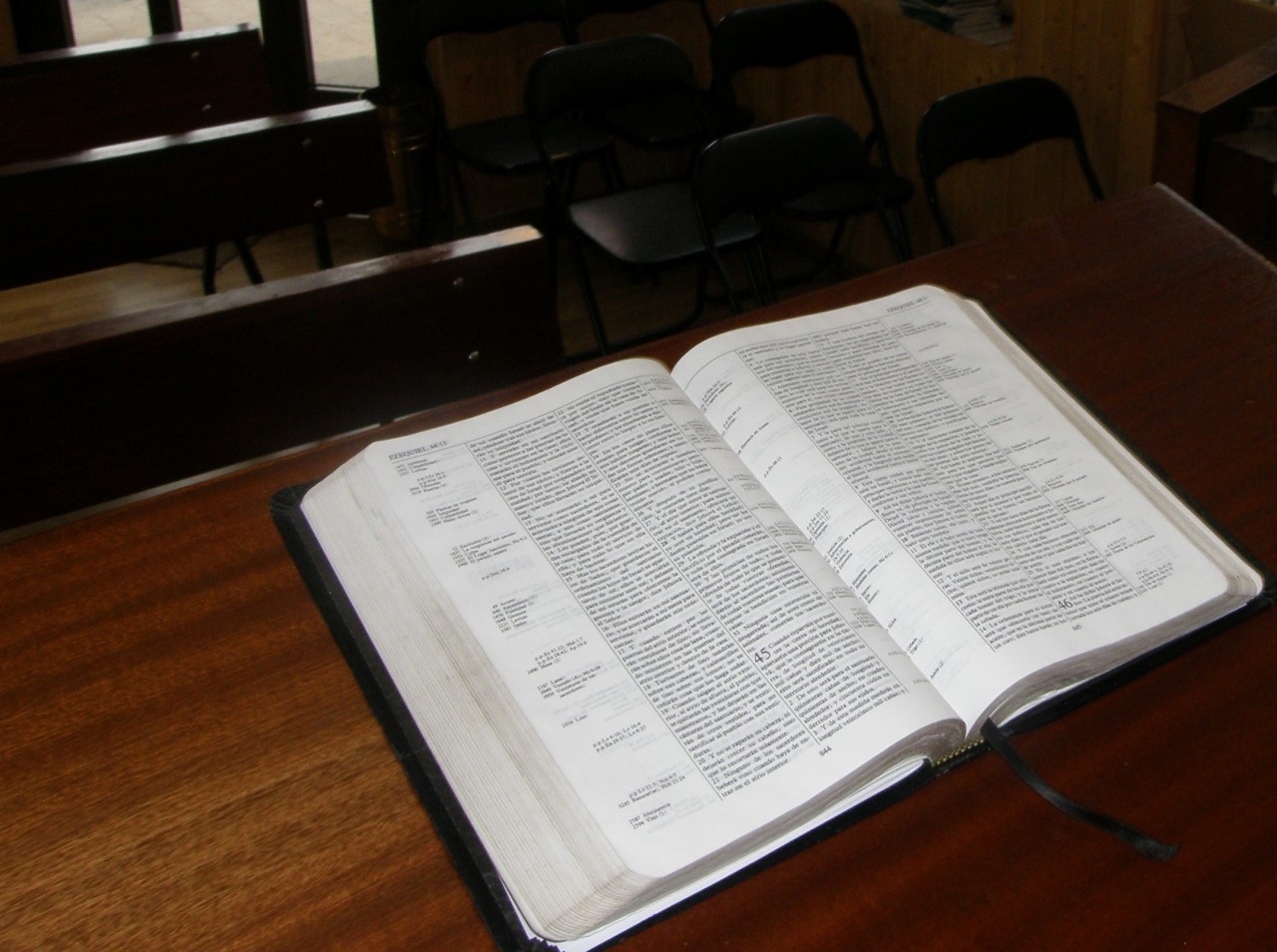 ESTUDIO DE LA SOCIEDAD ROMANA
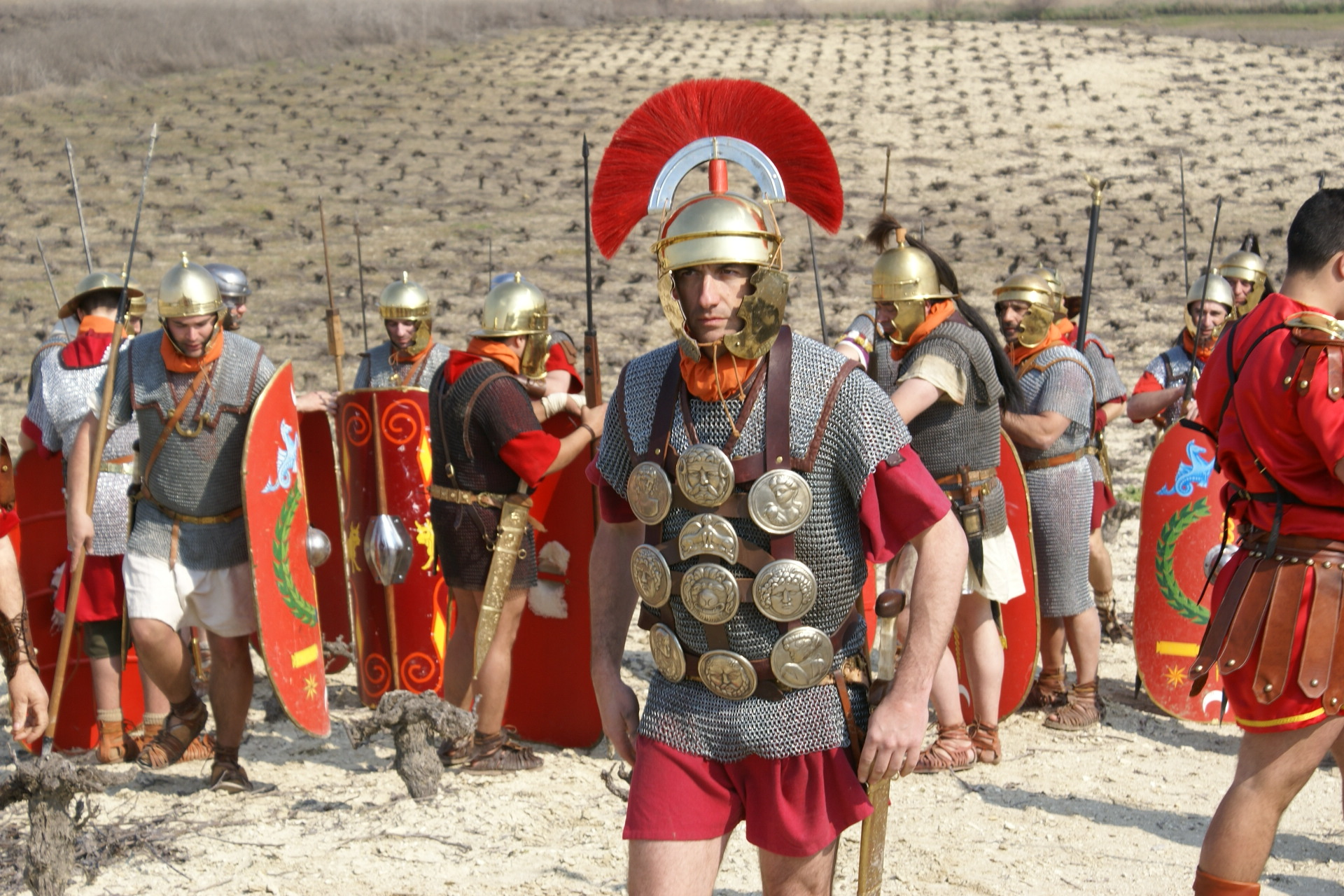 LAS LEYES ROMANAS
EL IMPERIO ROMANO